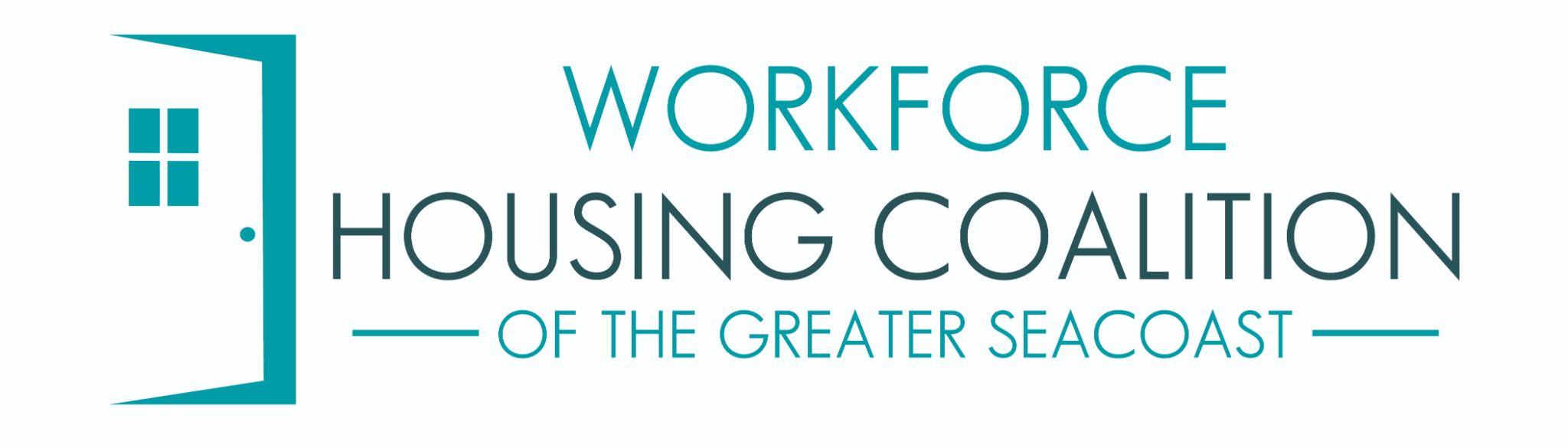 Housing and Smart Growth
Nick Taylor
Executive Director
Workforce Housing Coalition of the Greater Seacoast
Durham Housing Task Force
October 2023
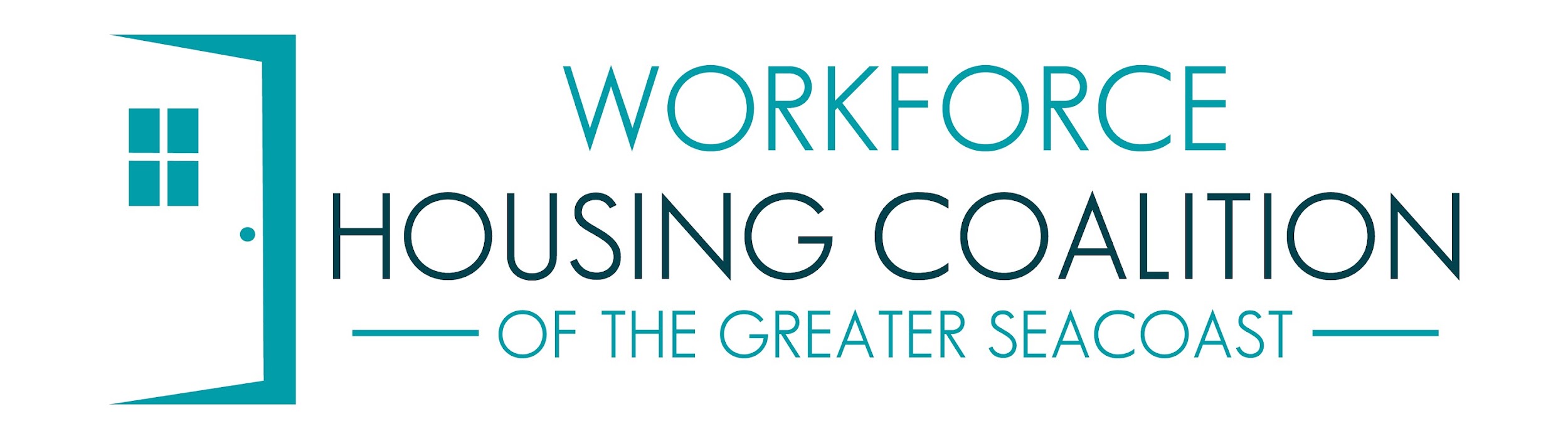 OUR MISSION
Our mission is to educate and engage communities and municipalities to advance diverse housing options. 
We envision an ample supply of affordable, desirable housing throughout the seacoast region of New Hampshire, providing opportunities for members of the workforce and all families and individuals, to put down roots and create a more diverse and equitable community that benefits us all.OUR WORK
We work with communities to support diverse housing options attainable to our workforce through community engagement, education, and technical assistance.
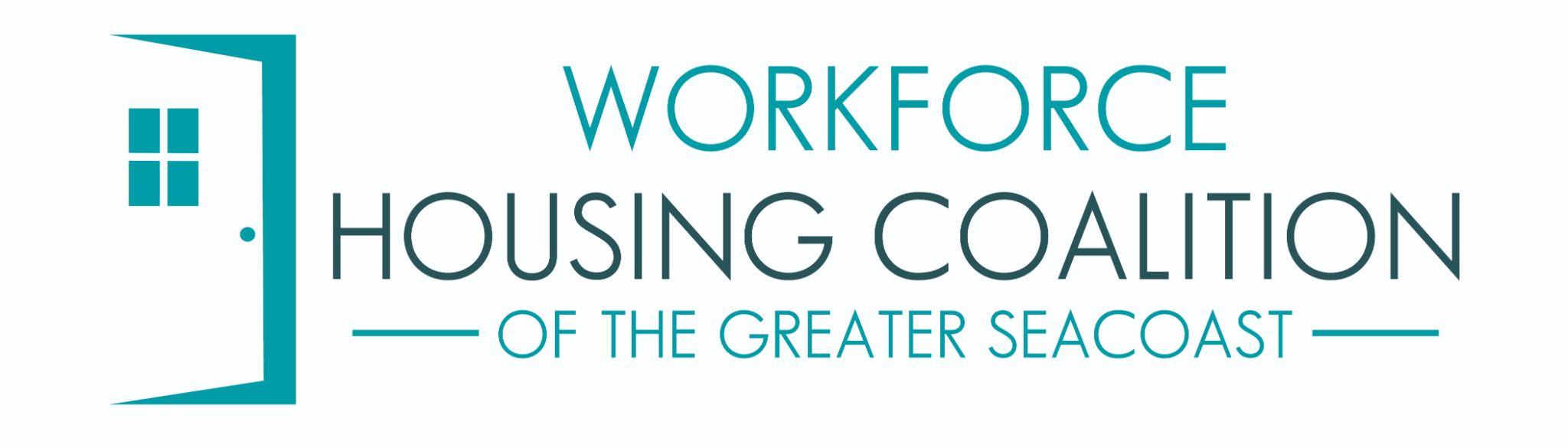 Housing Challenges: How Did We Get Here?
Economic conditions & influences 
Supply, demand, interest rates
Demographic Shifts
Smaller families, increase in single person households
Desire to age in place
Demand for similar housing options among younger and older generations
Local resistance to housing development
Some land use regulations that are overly restrictive and exclusive
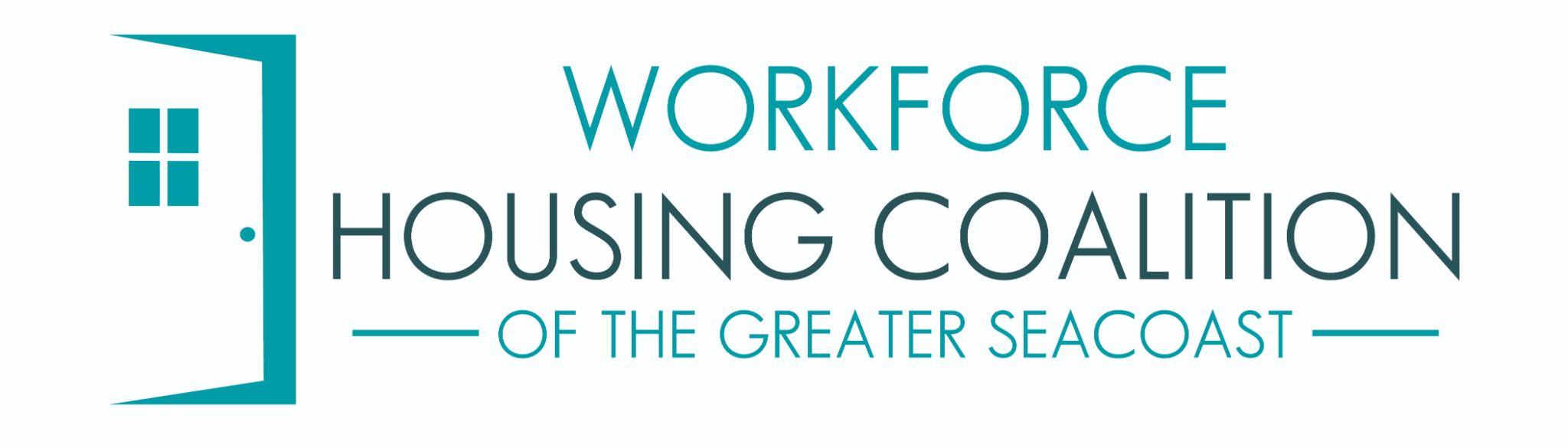 LUMBERDevelopment costs
LABORWorkforce availability
Five L’s of Housing Development
LANDFinite, but intensity of use is variable
LendingFinancing
LAWSRegulatory practices
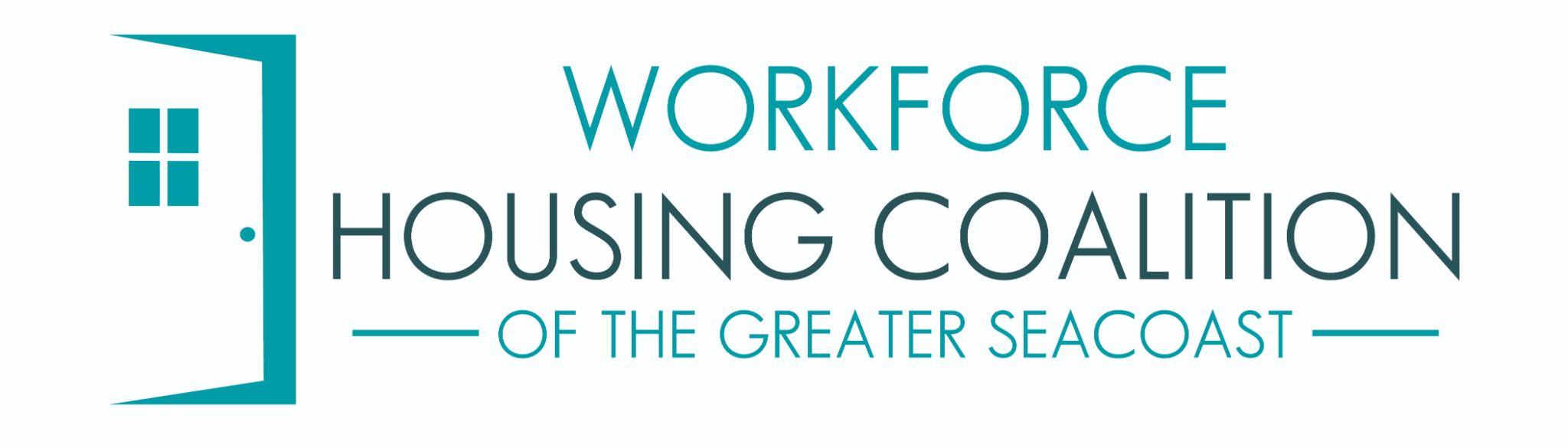 Housing and Environment
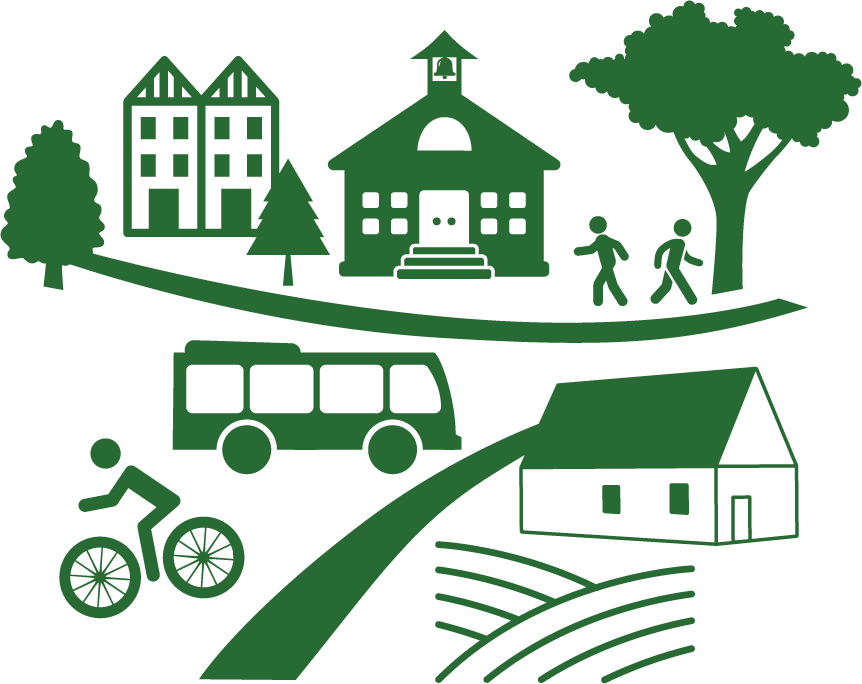 Not opposing forces
Share a common enemy (sprawl)
Planning for housing, without planning for conservation (and vice versa) ensures the two will be in conflict
The key is be thoughtful about where.
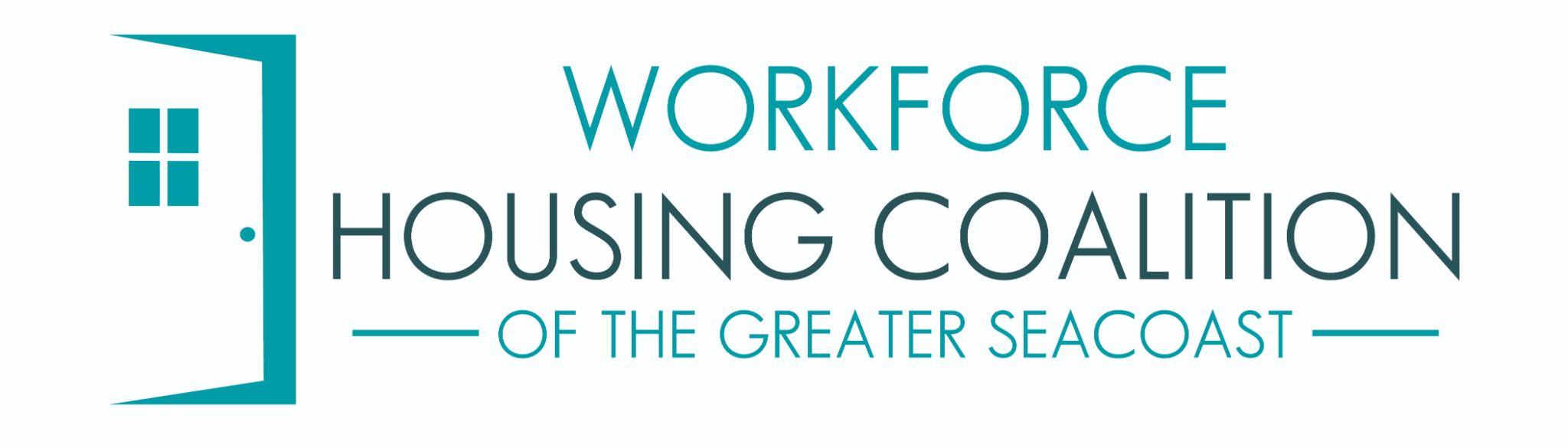 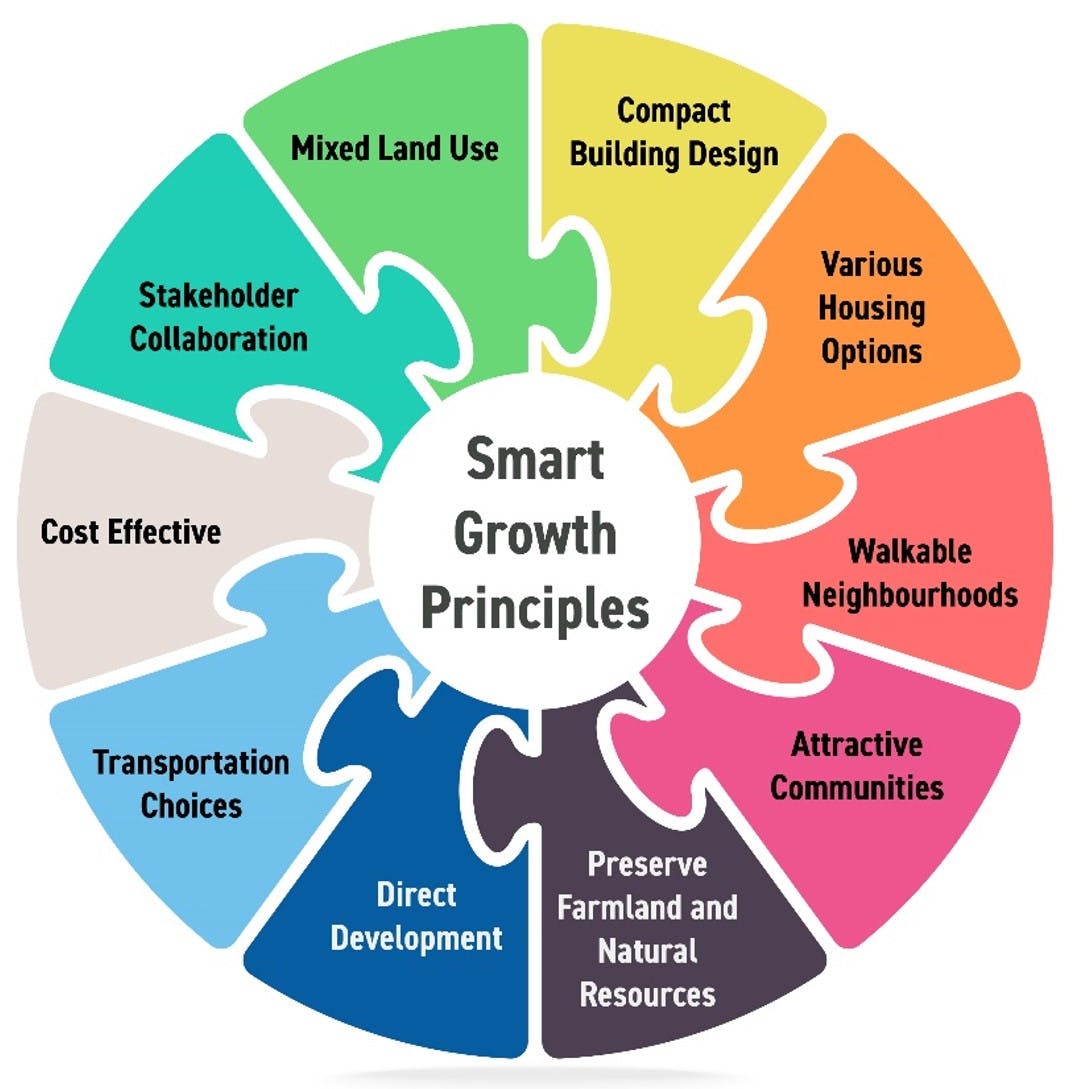 Smart Growth
Smart Growth America’s 10 Principles includes creating a range of housing opportunities and preserving open space.
RSA 9-B NH legislation addressing smart growth
Location, location, location
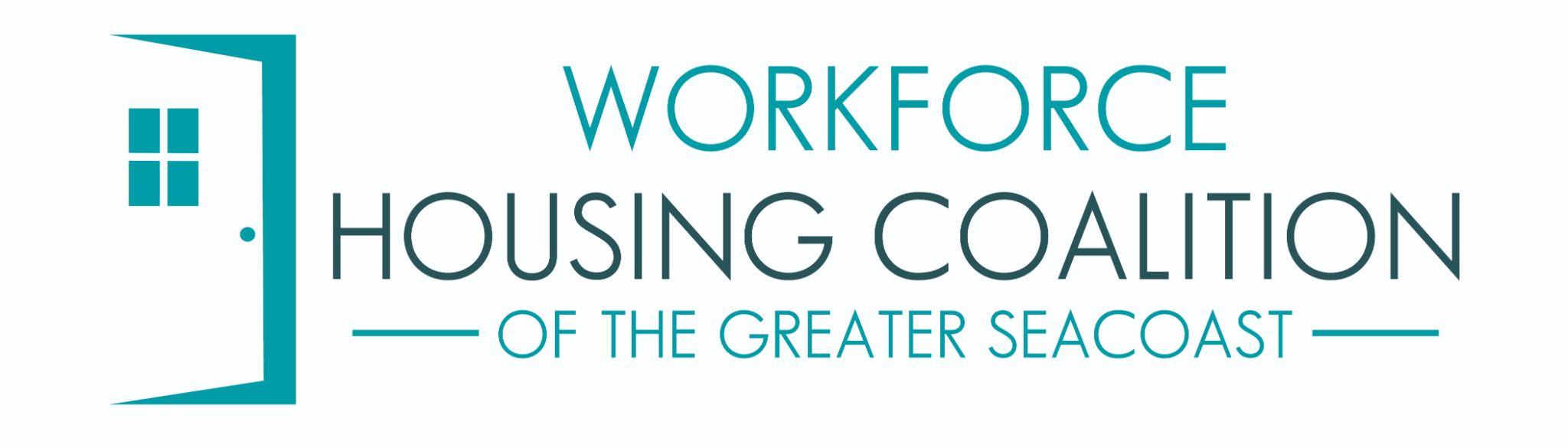 Smart Density: Economic Win-Win
Sprawl is expensive...roads, water, sewer, services all cost money
Mixed-use and multi-family development has the highest value per acre
Single family has the lowest
Most communities generate revenue from downtown
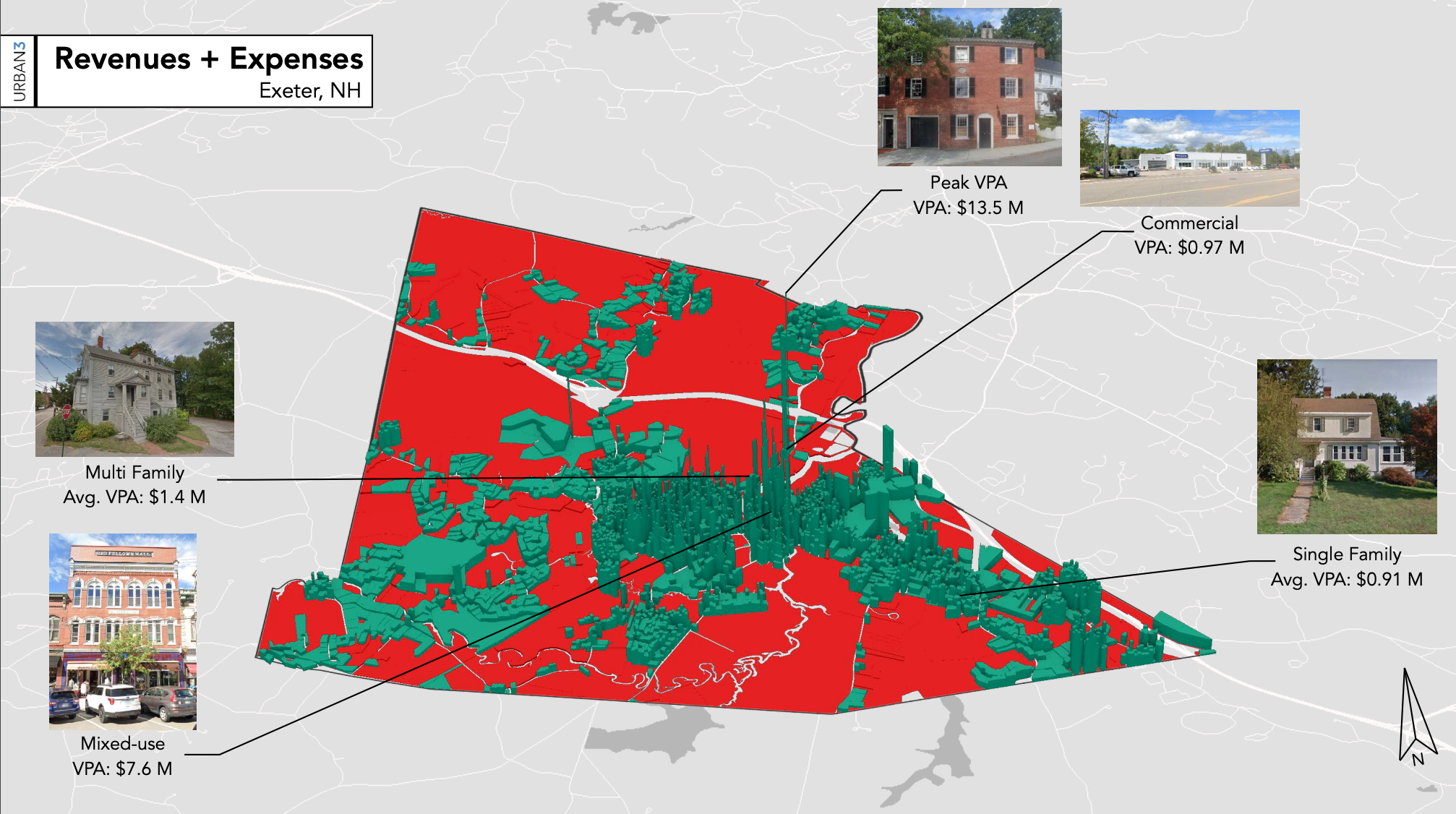 Source: Urban3 Land Value Analysis for New Hampshire Housing
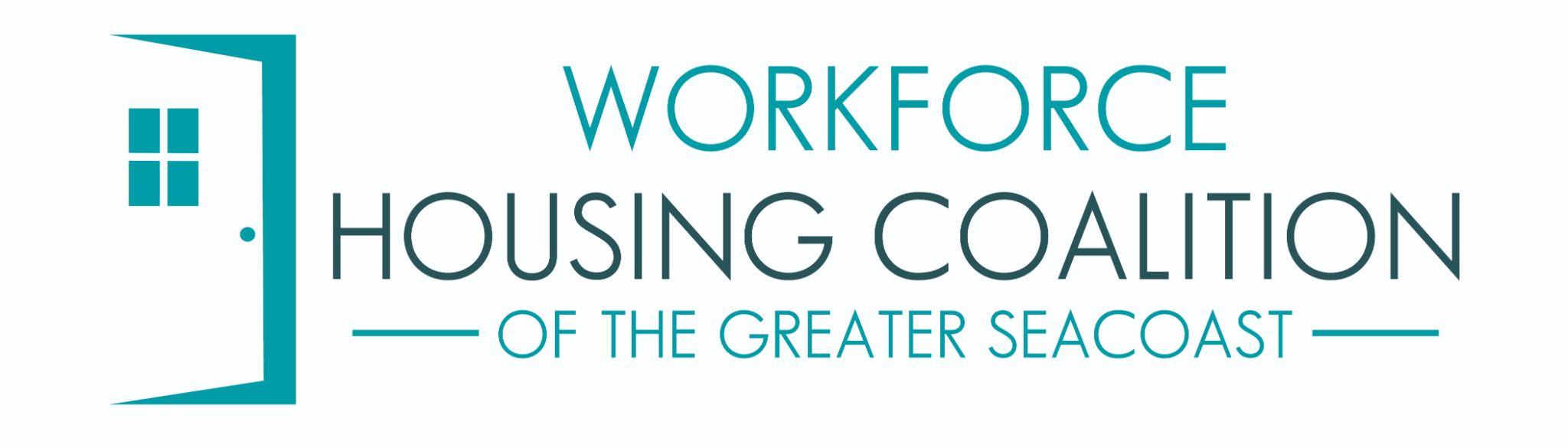 Housing and Conservation: Policy Examples
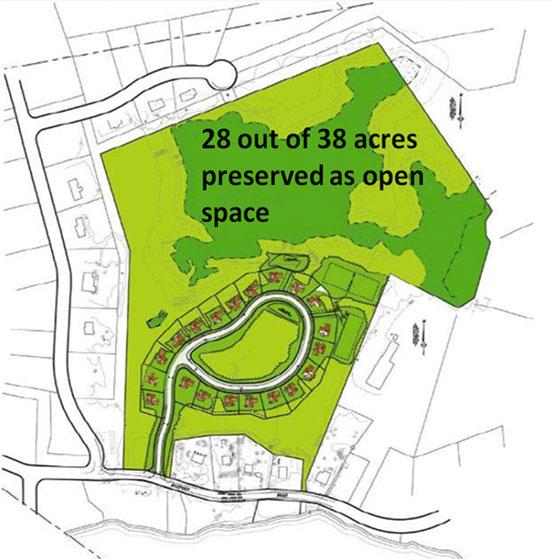 Conservation Subdivision
Compact design
Infill development
Accessory dwelling units
Adaptive reuse

Density is good for the environment
Fewer cars, more open space, AND more affordable!
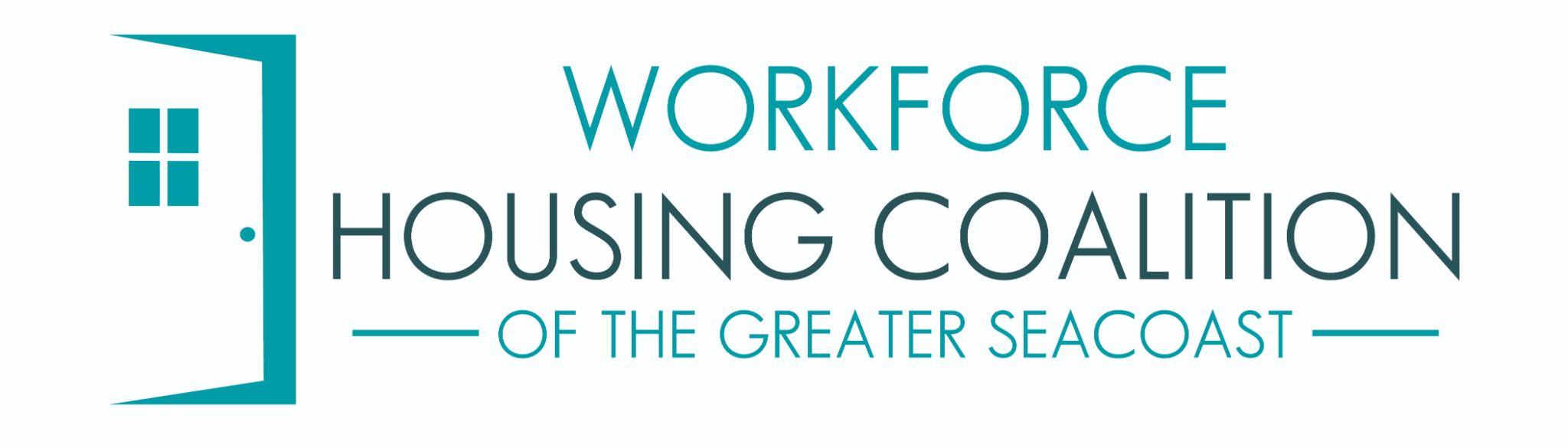 New Hampshire Housing Toolbox: Sustainable Housing
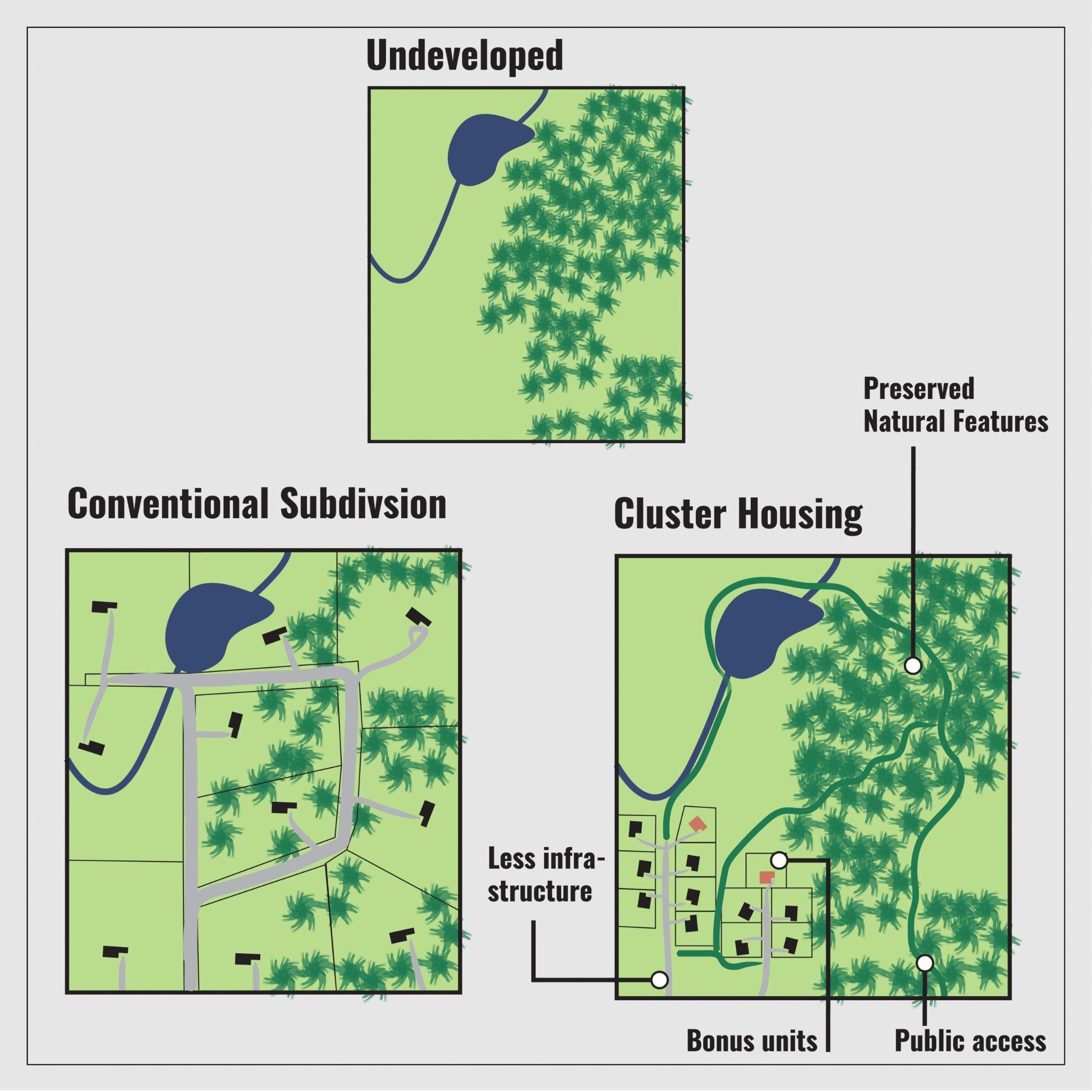 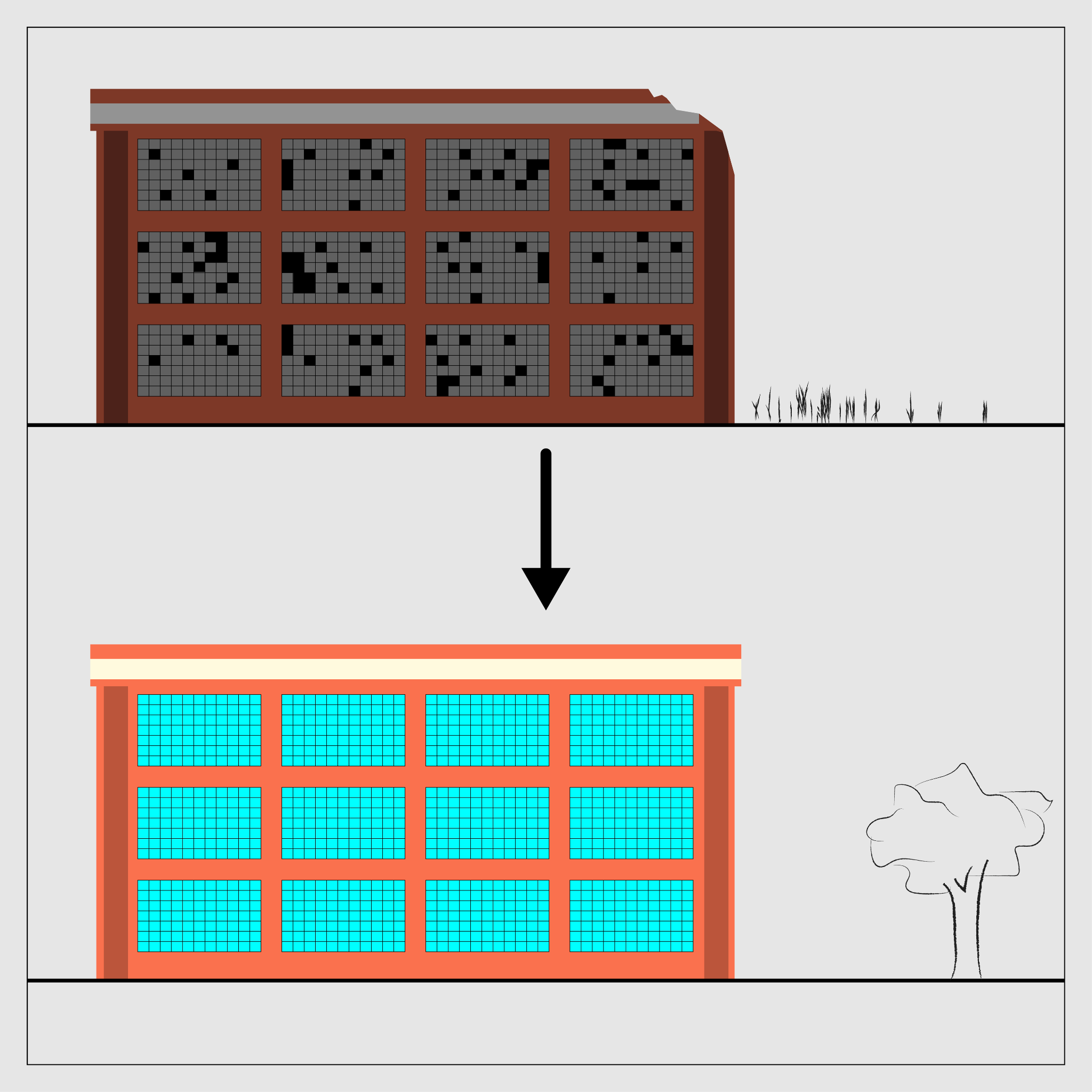 Adaptive Reuse
Cluster Housing
Source: New Hampshire Office of Planning and Development Housing Toolbox
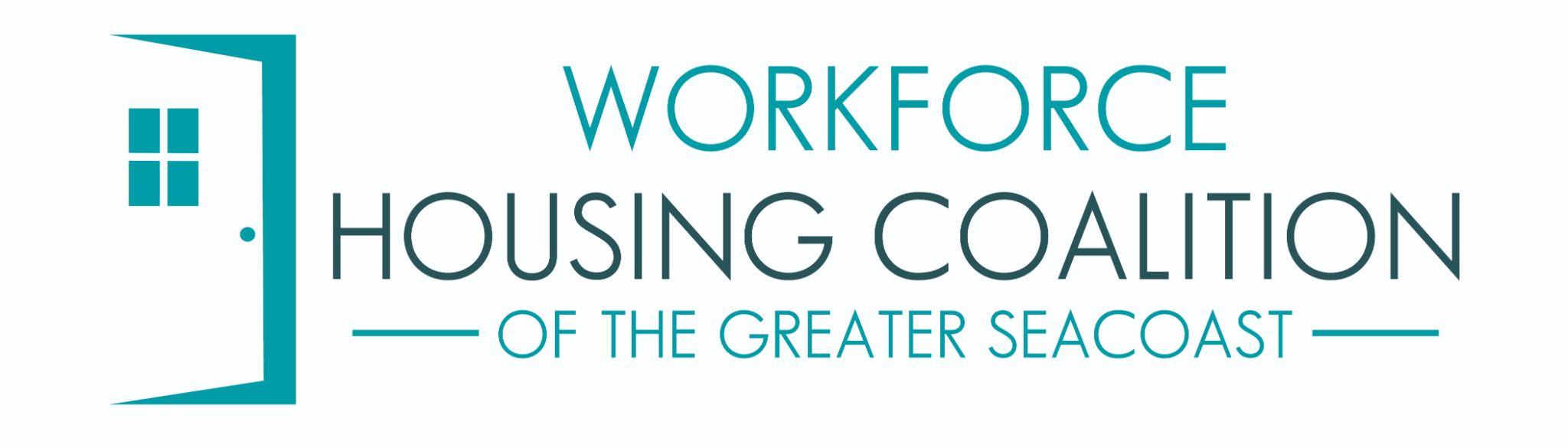 New Hampshire Housing Toolbox: Sustainable Housing
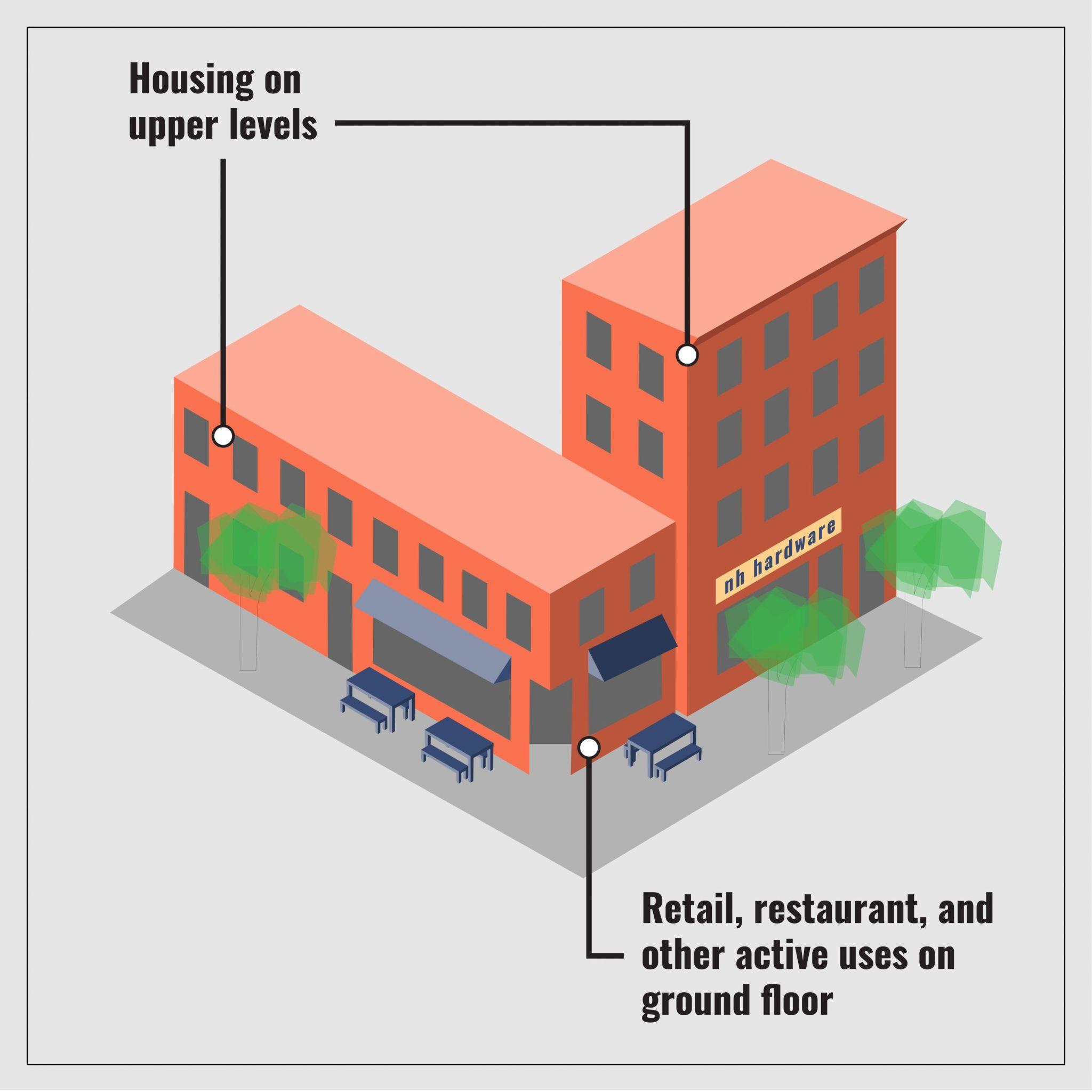 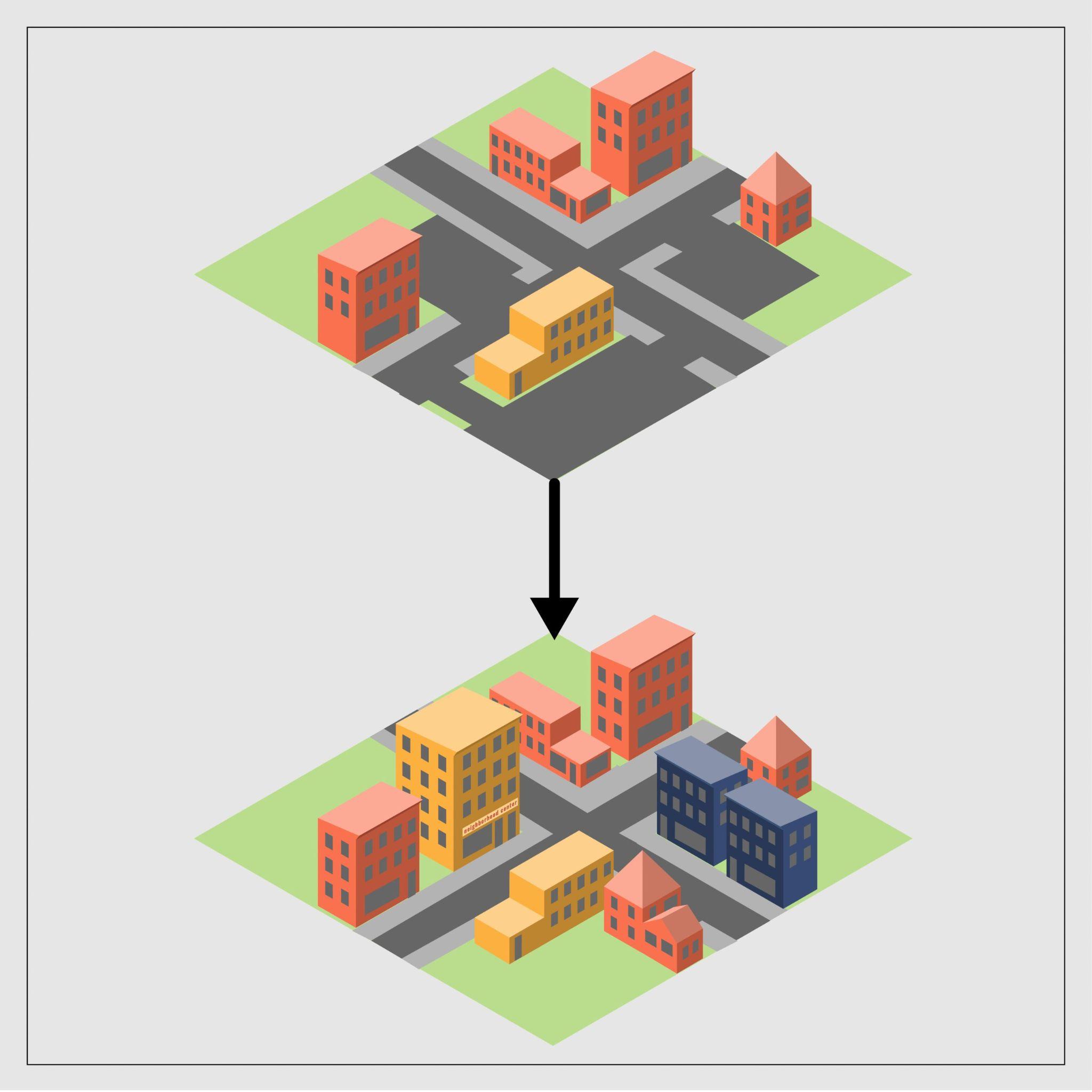 Mixed Use Development
Infill Development
Source: New Hampshire Office of Planning and Development Housing Toolbox
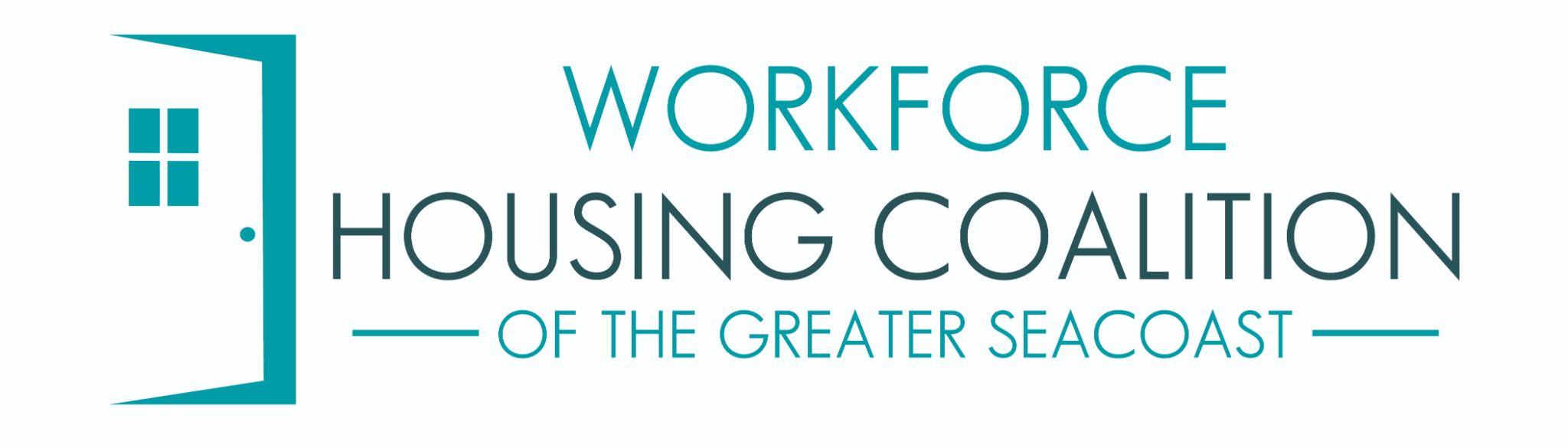 New Hampshire Housing Toolbox: Sustainable Housing
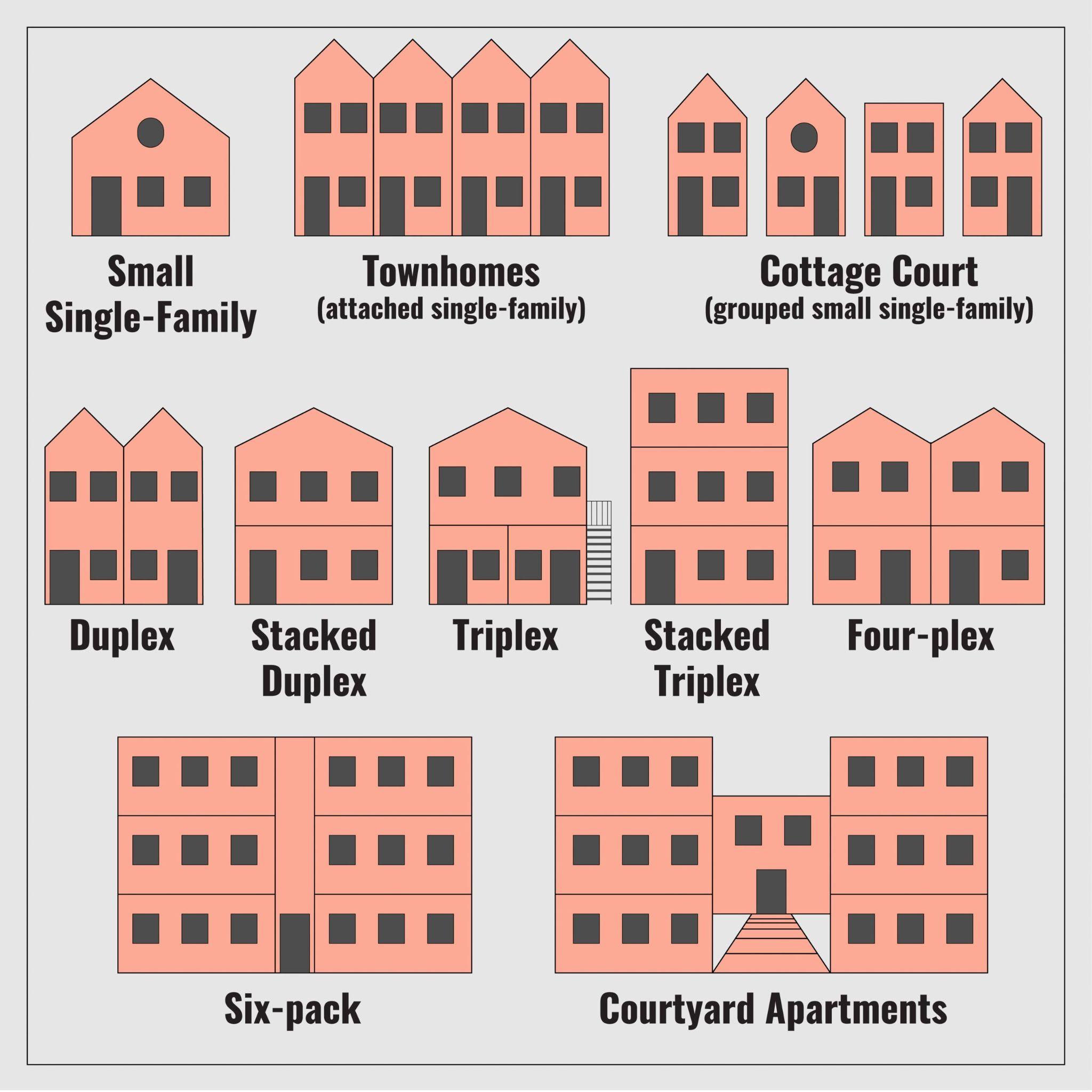 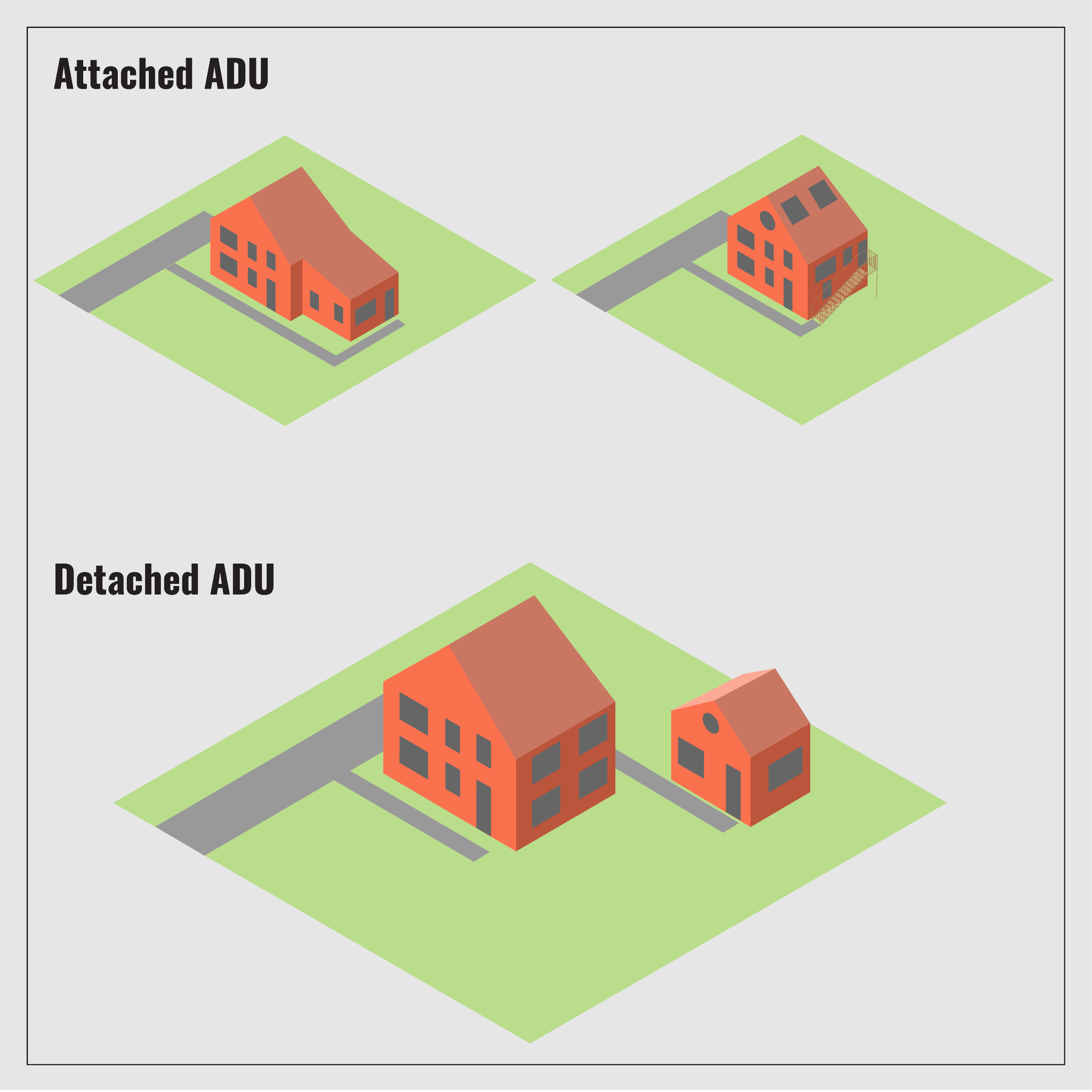 Missing Middle Housing Types
Accessory Dwelling Units
Source: New Hampshire Office of Planning and Development Housing Toolbox
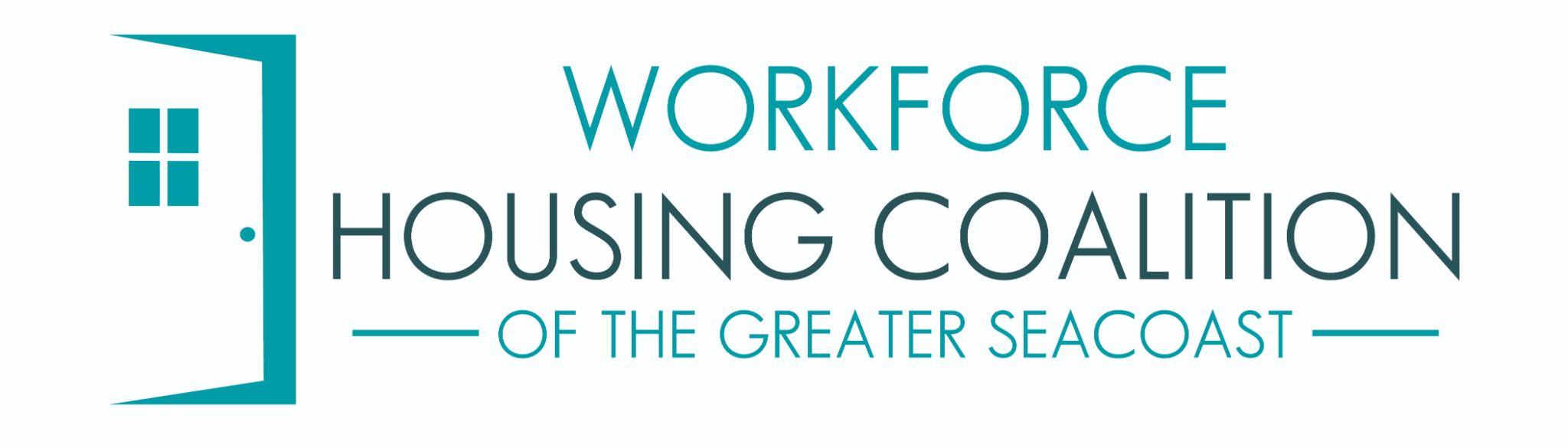 New Hampshire Housing Toolbox: Sustainable Housing
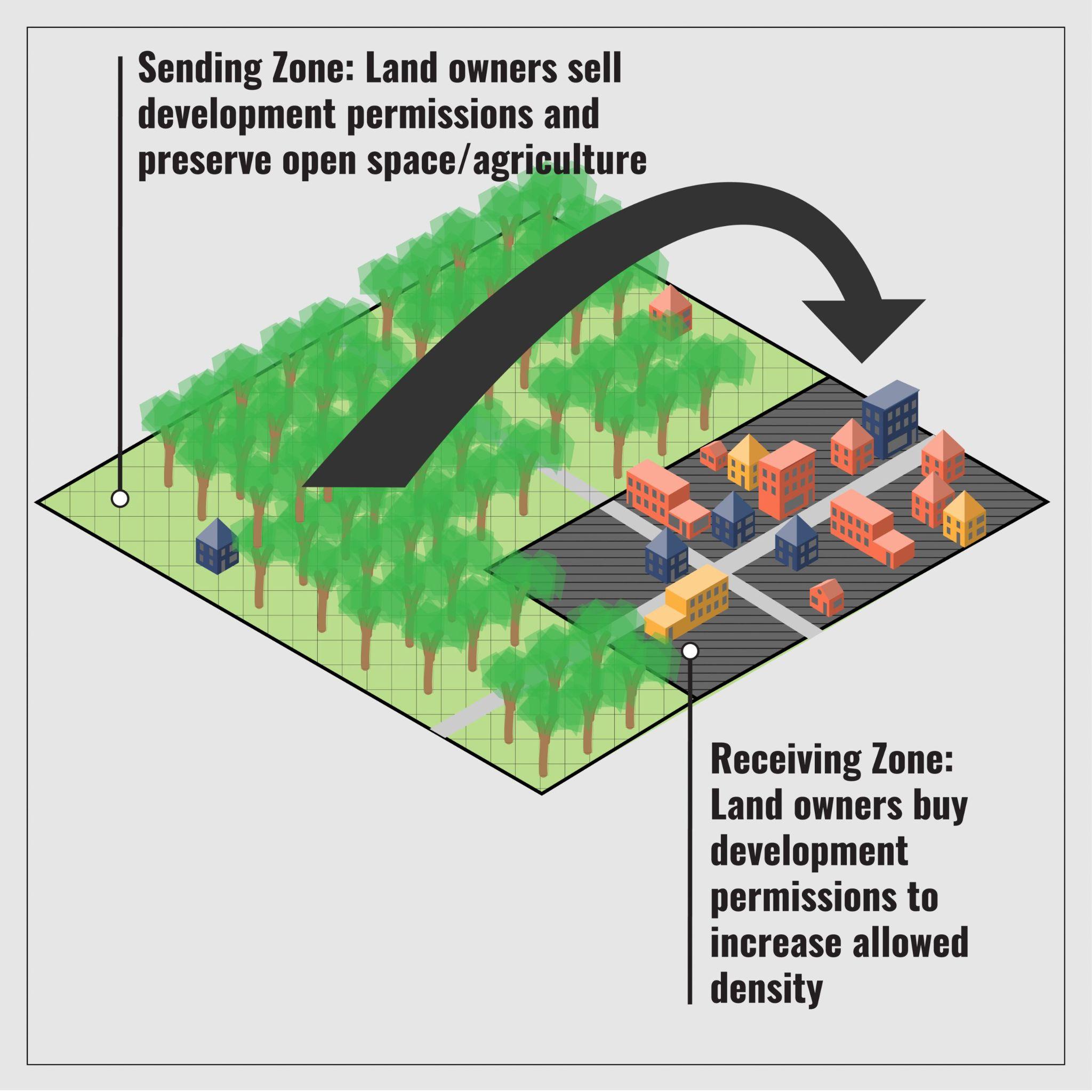 Transfer of Development Rights
Source: New Hampshire Office of Planning and Development Housing Toolbox
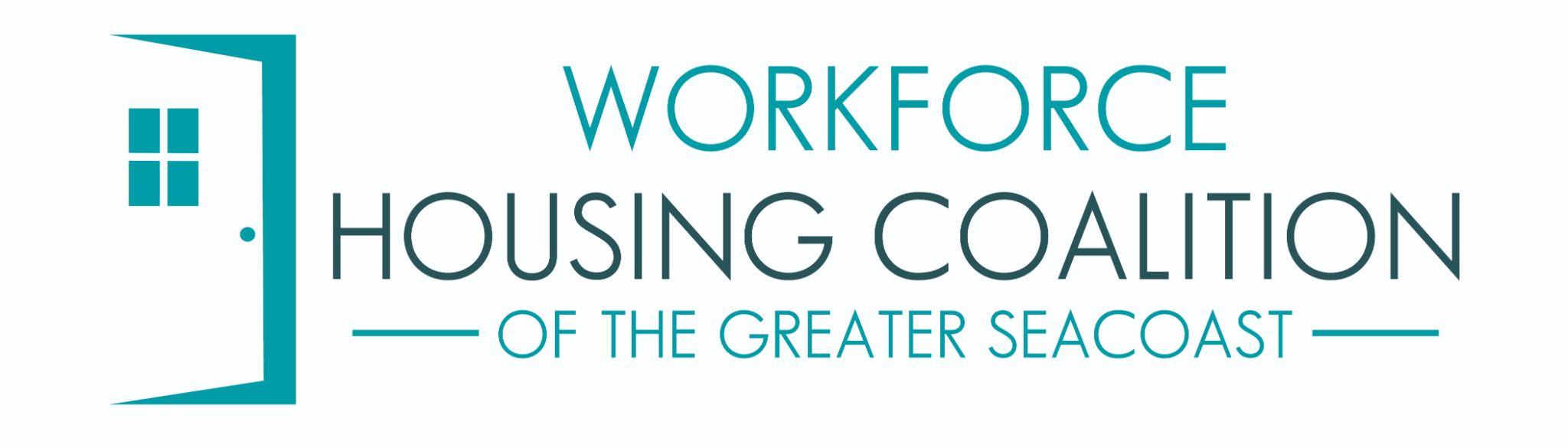 Zone For Density, Not Sprawl
What type of growth do you want to see? Now zone for it. 
Local Examples:
Two Accessory Dwelling Units (Dover)
Incentivize Downtown Density (Exeter)
Infill “By-Right" in Growth Zones (Maine)
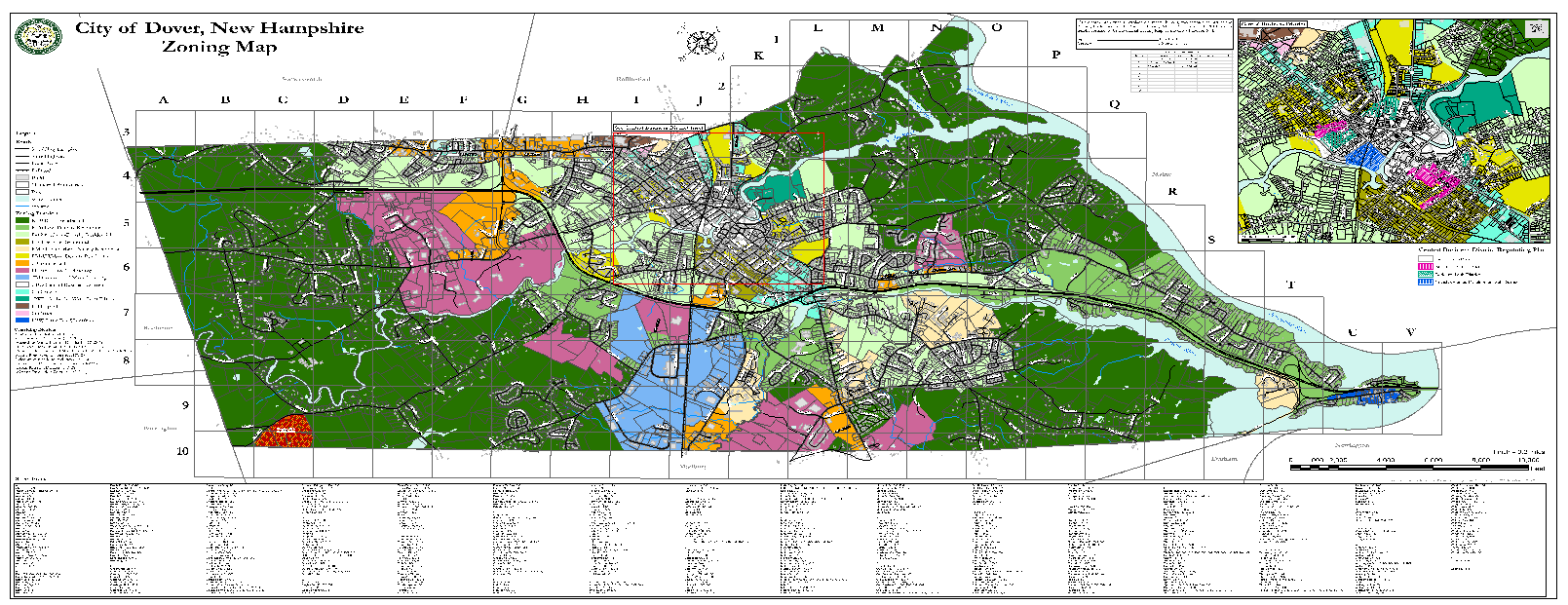 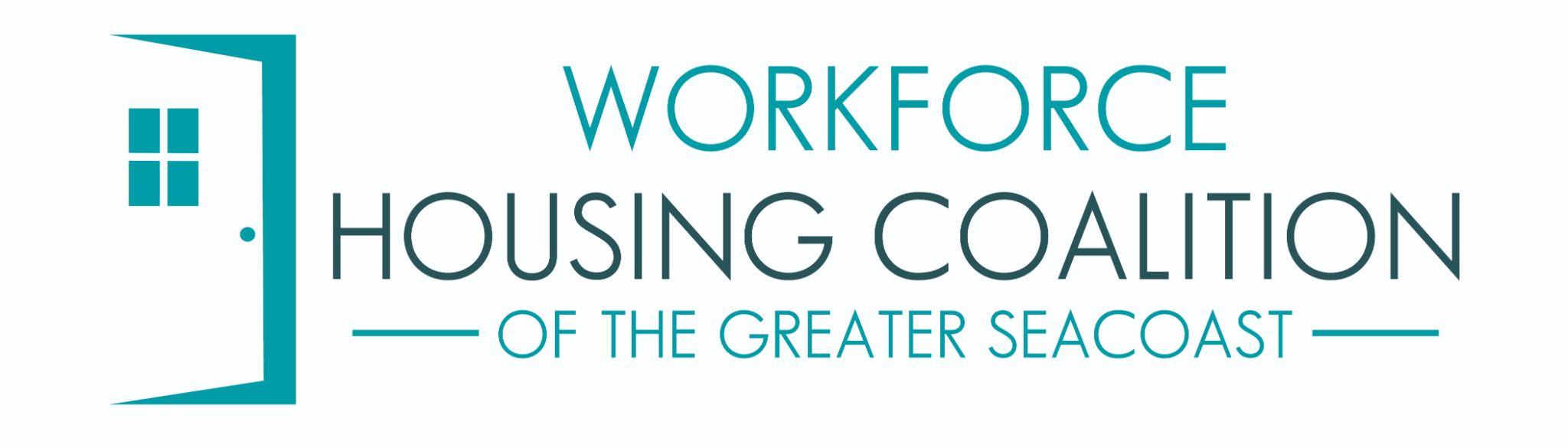 Easterseals & Forest Society Partnership
Champlin Place & Champlin Forest, Rochester
Property is between the original Easterseals property and the adjoining Forest Society holding 
Easterseals sold 120 acres to Forest Society, retaining 21 acres needed to support Easterseals the existing and new Champlin Place.
Champlin Place is new construction of a 65-unit age-restricted project with supportive services
Easterseals applied the sale proceeds to the cost of building Champlin Place
Forest Society celebrates the expansion of the William Champlin Forest
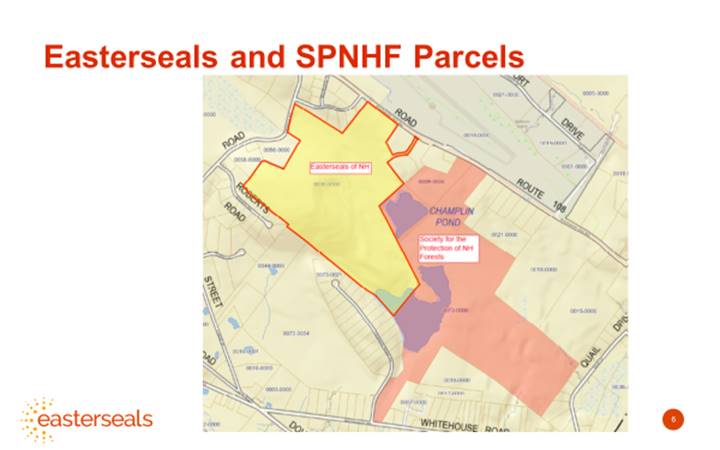 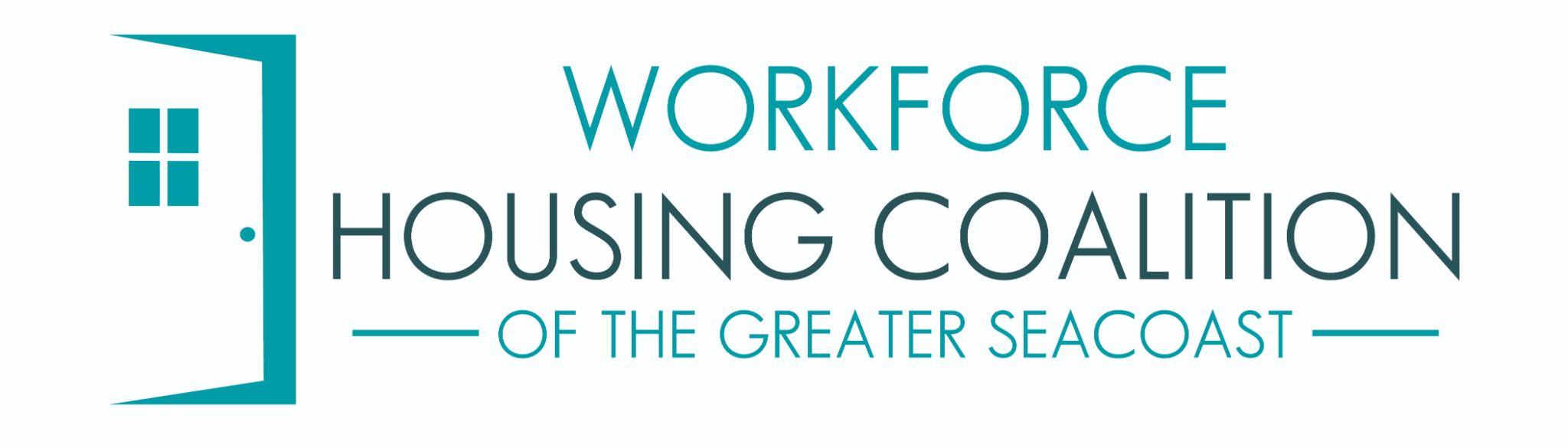 Thank You!
www.seacoastwhc.org
director@seacoastwhc.org
@seacoastwhc
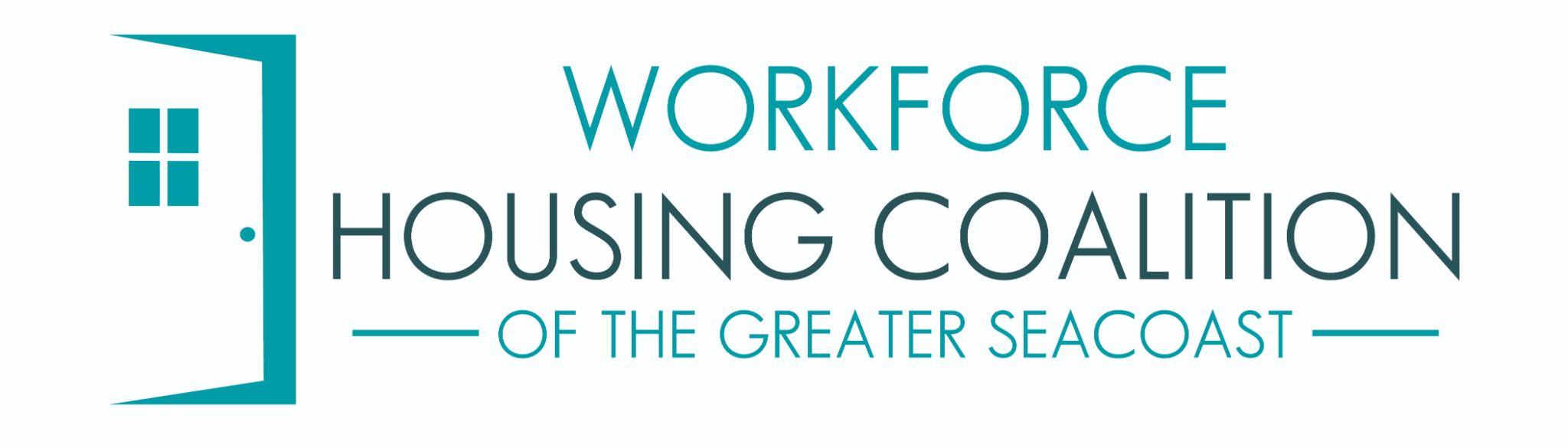